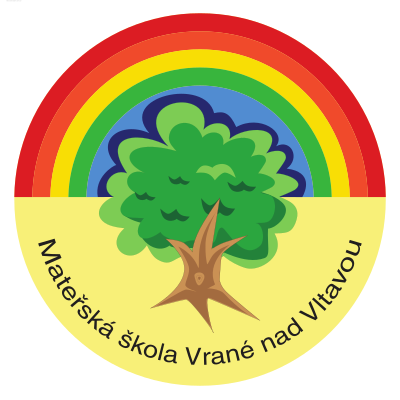 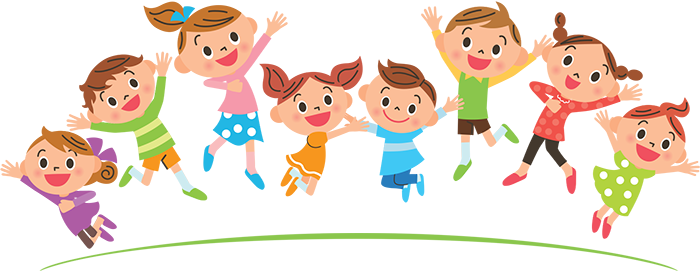 Mateřská škola Vrané nad Vltavou Vás srdečně zve na
DEN OTEVŘENÝCH DVEŘÍ
Kdy: 10. 4. 2025 od 9.00 – 10.30 hod
Kde: MŠ Vrané nad Vltavou, Březovská 830

Co Vás čeká? 
prohlídka budovy MŠ spolu s venkovními areály
prezentace aktivit dětí
Těšíme se na Vás!